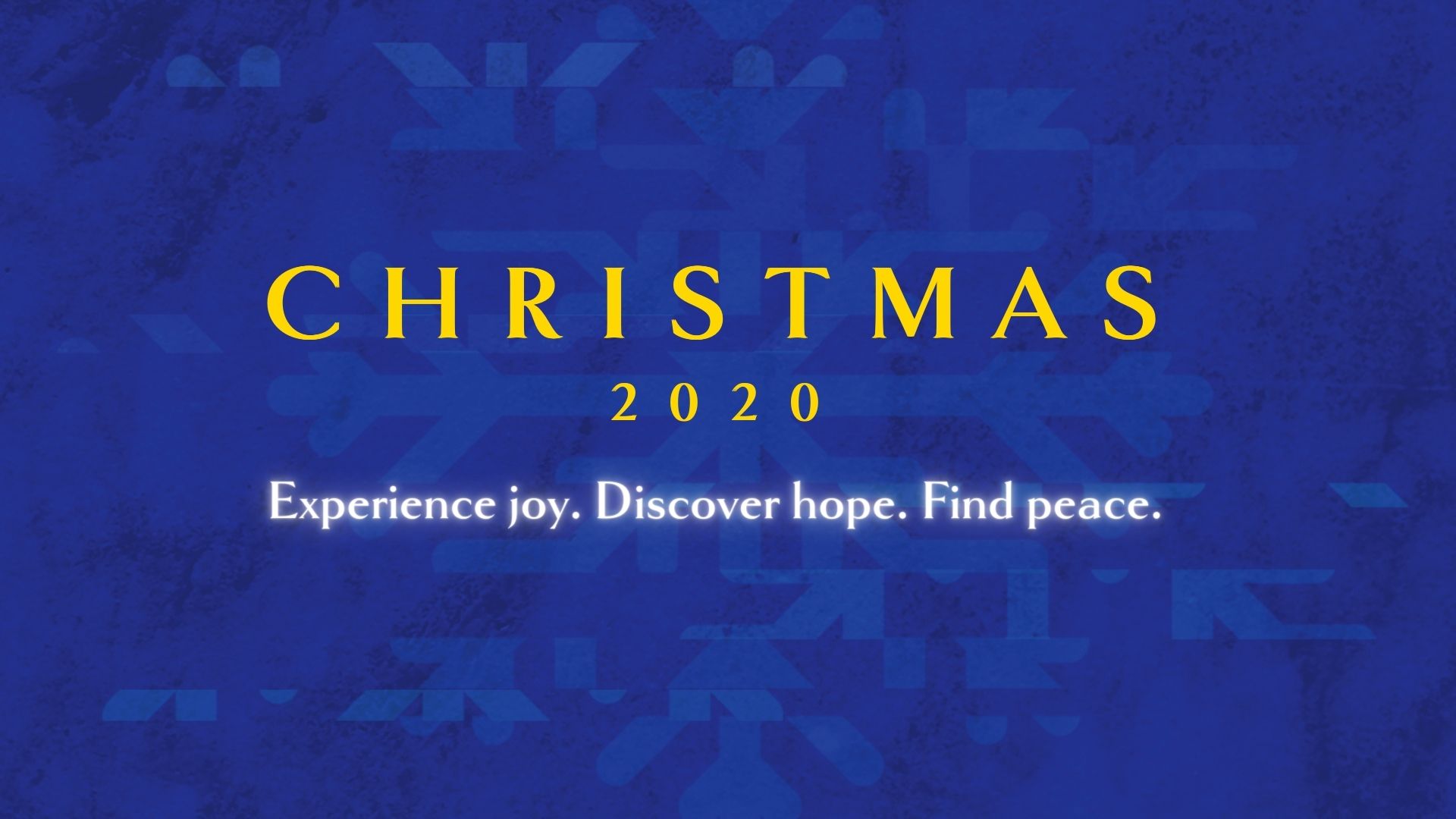 THE WONDER & COSTLINESS
OF CHRIST’S COMING
The Spirit’s CALL

 God, the Majestic Creator, is worthy of worship, incl. with physical postures (Psalm 8v1-3)

 He is Way Maker, Miracle Worker, Promise Keeper, & Light in the darkness (Nehemiah 9v7-12)
The Father’s CARE

He is mindful of:

 our human frailty  (Psalm 8v4 NIV)
 our needs (Psalm 8v4 NIV)
 esp. our need of a Saviour (Psalm 8v4 NKJ)
Christ’s CONDESCENSION 

 the Word – Christ; God the Son always existed (John 1v1-2 NIV)
 Jesus’ birth was the Son given prophesied by Isaiah  (Isaiah 9v6 NIV)
 God the Son descended to our lower level of existence (John 1v14 NIV)

 Jesus came as:
the exact representation of God  (Hebrews 1v2-3 NIV)
the image of the invisible God (Colossians 1v15 NIV)
full of grace and truth (John 1v14 NIV)
The Challenge & Cost to Him
 
 the Eternal One limited Himself to time
 the Omnipresent God confined Himself to one place
 the Omniscient One chose to learn from human life
 
He did this –
 to be able to understand and sympathise with us (Hebrews 4v15 NIV)
 to reconcile us to God the Father (2 Corinthians 5v18-19 NKJ)
The Challenge to Us
 
Will YOU
 accept Jesus as Saviour
 worship Christ as King
Confession of Worship

Here I am to worship,
Here I am to bow down,
Here I am to say that You’re my God,
You’re altogether lovely, altogether worthy,
Altogether wonderful to me.